Cryptographyin a post-quantum world
Lily Chen and Dustin Moody
Computer Security Division
NIST
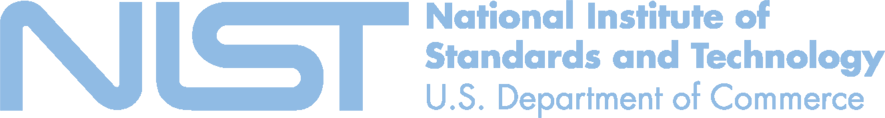 Nist crypto standards – at a glance
Cryptography standards
We use public key cryptography to establish keys and authenticate users through signatures
Diffie-Hellman Key Exchange
RSA & ECDSA signatures
Use symmetric key cryptography to encrypt and authenticate bulk data 
AES (CBC, GCM, etc.)
HMAC, CMAC, KMAC
Examples
On line purchasing
Website Security
Full Disk Encryption
Guidelines
Symmetric key based
Public key based
AES  (FIPS 197 ) TDEA (800-67)
Hash usage/security (800-107)
Signature (FIPS 186)
Transition  (800-131A)
Modes  of operations (800 38A-38G)
Key establishment (800-56A/B/C)
Key generation (800-133)
SHA-1/2 (FIPS 180) and SHA-3 (FIPS 202)
Key management (800-57)
Tools
Randomized hash (800-106)
HMAC (FIPS 198)
RNG (800-90A/B/C)
SHA3 derived functions (parallel hashing, KMAC, etc. (800-185)
KDF (800-108, 800-135)
[Speaker Notes: Used to Secure Our Data, Infrastructure, Systems, Protocols]
The Quantum Threat
NIST public-key crypto standards
SP 800-56A: Diffie-Hellman, ECDH
SP 800-56B:  RSA encryption
FIPS 186: RSA, DSA, and ECDSA signatures
  all vulnerable to attacks from 
  a (large-scale) quantum computer







Symmetric-key crypto (AES, SHA) would also be affected, but less dramatically
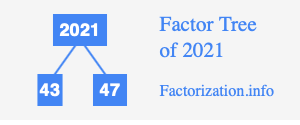 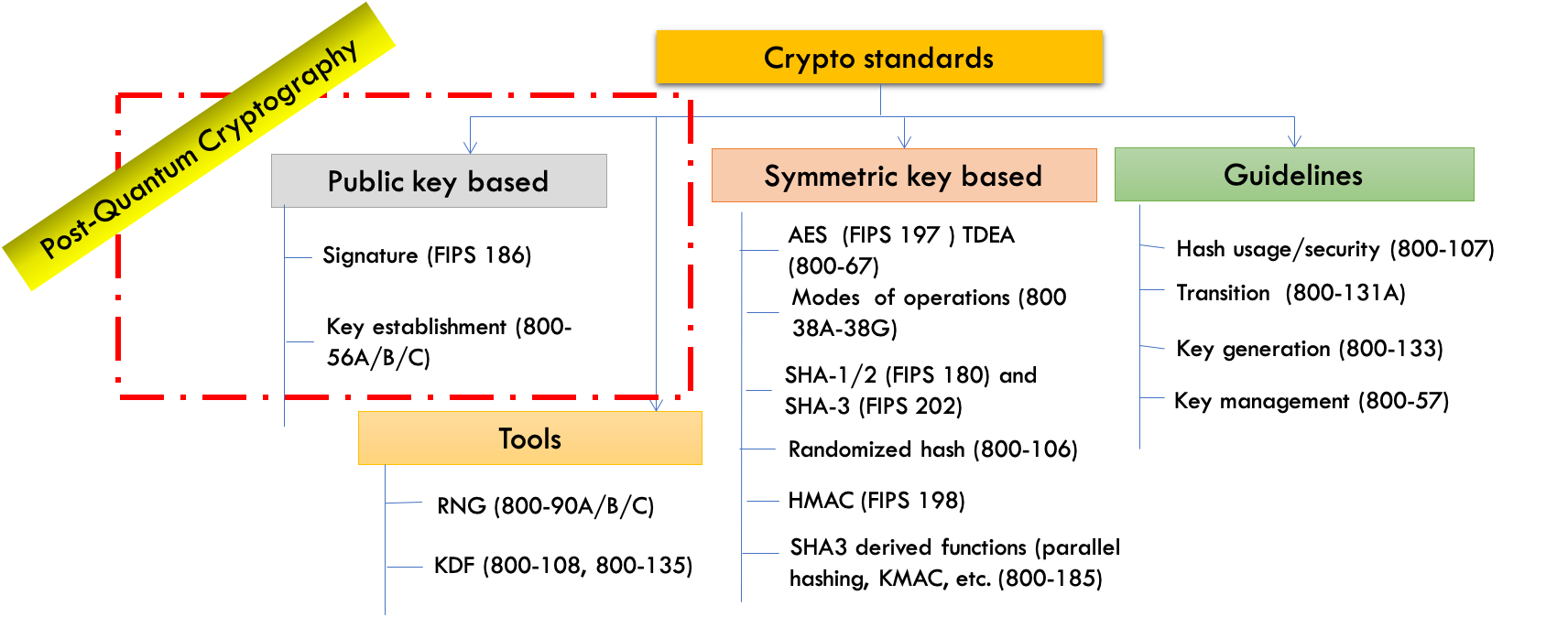 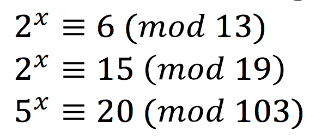 [Speaker Notes: In the 1990s, this wasn’t yet a practical threat.  No real quantum computers]
How soon do we need to worry?
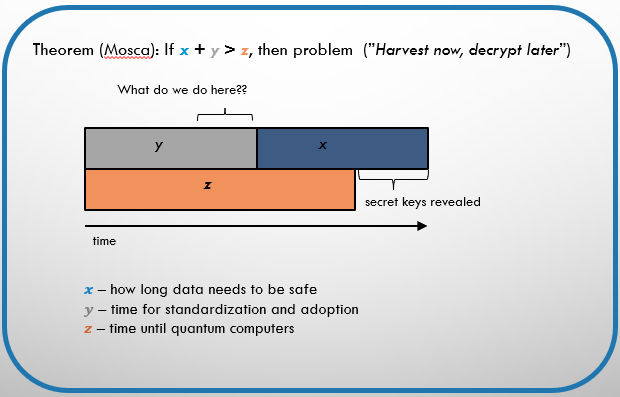 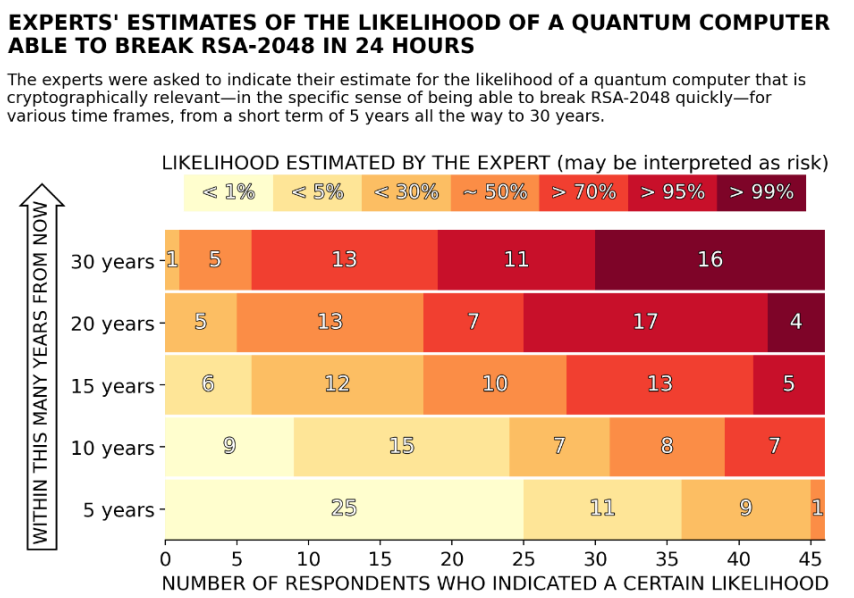 Source:  M. Mosca, M. Piani, Quantum Threat Timeline Report, 2021 https://globalriskinstitute.org/publications/2021-quantum-threat-timeline-report//
U.S. White House National security memo
“Within 1 year of the release of the first set of NIST standards for quantum-resistant cryptography …, the Director of OMB … shall issue a policy memorandum requiring FCEB Agencies to develop a plan to upgrade their non-NSS IT systems to quantum-resistant cryptography.”
NIST PQC Milestones and Timelines
2016Determined criteria and requirements, published NISTIR 8105
Announced call for proposals
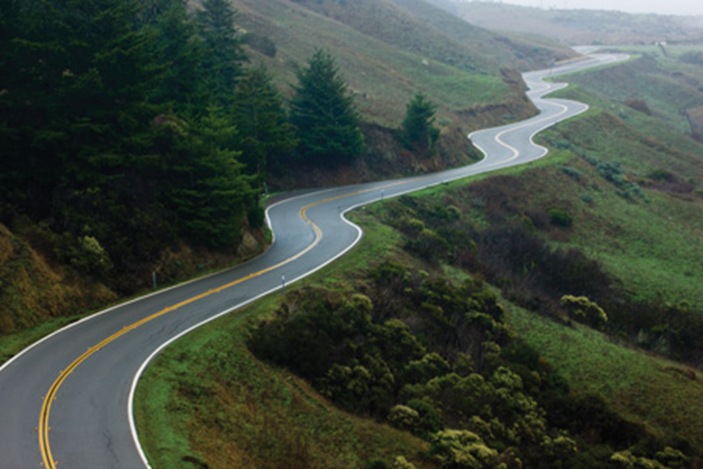 2017Received 82 submissions
Announced 69 1st round candidates
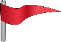 2018
Held the 1st NIST PQC standardization Conference
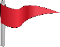 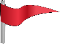 2019  Announced 26 2nd round candidates, NISTIR 8240
Held the 2nd NIST PQC Standardization Conference
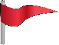 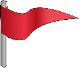 2020Announced 3rd round 7 finalists and 8 alternate candidates. NISTIR 8309
2021Hold the 3rd NIST PQC Standardization Conference
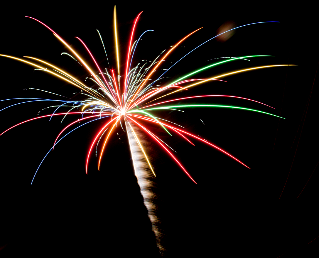 2022  Make 3rd round selection and draft standards – NISTIR 8413
       2023    Release draft standards and call for public comment
2024 Publish the 1st set of PQC Standards
[Speaker Notes: PQC is post-quantum cryptography]
The PQC “Competition”
NIST called for quantum-resistant cryptographic algorithms for new public-key crypto standards
Digital signatures
Encryption/key-establishment

Our role: managing a process of achieving community consensus in a transparent and timely manner

Different and more complicated than past AES/SHA-3 competitions

There would not be a single “winner”
Ideally, several algorithms will emerge as ‘good choices’
Selection criteria
Secure against both classical and quantum attacks








Performance - measured on various "classical" platforms

Other properties
Drop-in replacements - Compatibility with existing protocols and networks
Perfect forward secrecy
Resistance to side-channel attacks
Simplicity and flexibility
Misuse resistance, etc…
The first three rounds
Round 1  (Dec ‘17 – Jan ‘18)
69 candidates and 278 distinct submitters
Submitters from >25 countries, all 6 continents
Apr 2018, 1st NIST PQC conference
Almost 25 schemes broken/attacked
NISTIR 8240, NIST Report on the 1st Round

Round 2 (Jan ‘18 – Jul ‘20)
26 candidates
Aug 2019 – 2nd NIST PQC  conference
7 schemes broken/attacked
NISTIR 8309, NIST Report on the 2nd Round 

Round 3  (Jul ‘20 – Jul ‘22)
7 finalists and 8 alternates
June 2021 – 3rd NIST PQC Conference
NISTIR 8413, NIST Report on the 3rd Round
Round 3 results
See NISTIR 8413, Status Report on the 3rd Round of the NIST PQC Standardization Process, for the rationale on the selections
4th round candidates (all KEMs) evaluated for 18-24 months
ClassicMcEliece
BIKE
HQC
SIKE
On-ramp signatures
NIST issued a new call for additional signatures – preferably for signatures based on non-lattice problems
Timeline
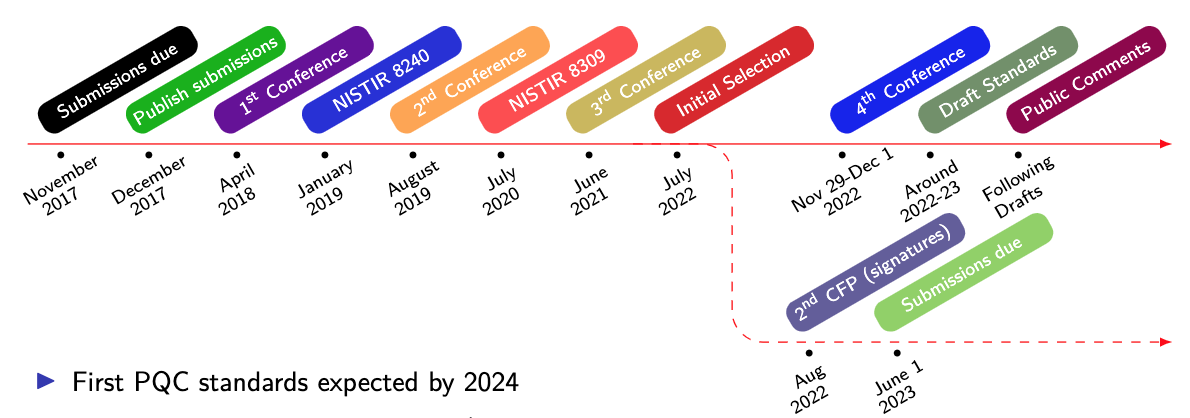 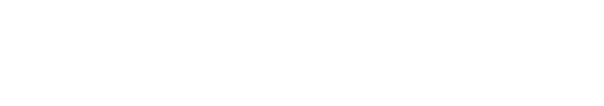 The 4th NIST PQC Standardization Conference
Nov 29-Dec 1, 2022, held virtually

Draft standards for public comment will be in 2023
The first PQC standards should be published in 2024
Patent issues
NIST believes it is critical that this process leads to cryptographic standards that can be freely implemented in security technologies and products

NTRU had patents that have expired, and are now dedicated to the public

NIST was aware of (3rd party) patents that could potentially apply to Kyber and Saber

NIST engaged with the parties that owned these patents and has reached agreements so that these patents will not be asserted against implementers (or end-users) of the NIST PQC standard

NIST appreciates the efforts of those who helped obtain this outcome, particularly the cooperation of the parties
[Speaker Notes: https://groups.google.com/a/list.nist.gov/g/pqc-forum/c/G0DoD7lkGPk/m/hFdKaHp-AgAJ

https://www.cnrs.fr/fr/accord-de-licence-entre-le-nist-le-cnrs-et-luniversite-de-limoges-le-rayonnement-international-de]
Transition and migration
There has been much discussion on hybrid/composite modes
NIST SP800-56C Rev. 2 allows for a certain hybrid mode
We will Work with the community in different stages of migration to assure security
NIST will provide transition guidelines to     PQC standards
NIST has provided such guidance before
Examples: Triple Des, Sha-1, keys < 112 bits
Timeframe will be based on risk assessment of quantum attacks
A
B
ECDH
PQC
ECDH
PQC
Other standards bodies and groups are working on PQC
IEEE, IETF, ETSI, ANSI x9, ISO, and others
ECDH
Z
Getting ready for PQC
The National Cybersecurity Center of Excellence (NCCoE) has a project for Migration to PQC.  The goals:
Align and complement NIST PQC standardization activities
Raise awareness and develop practices to ease the migration
Deliver white papers, playbooks, and demonstrable implementations for organizations

Collaboration with industry participants through CRADAs and a Community of Interest
Product developers and service providers
Standards development organizations
Service providers and major user organizations and consortia
Government organizations (such as U.S. Department of Homeland Security, Department of Defense)
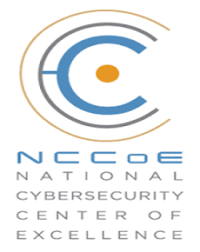 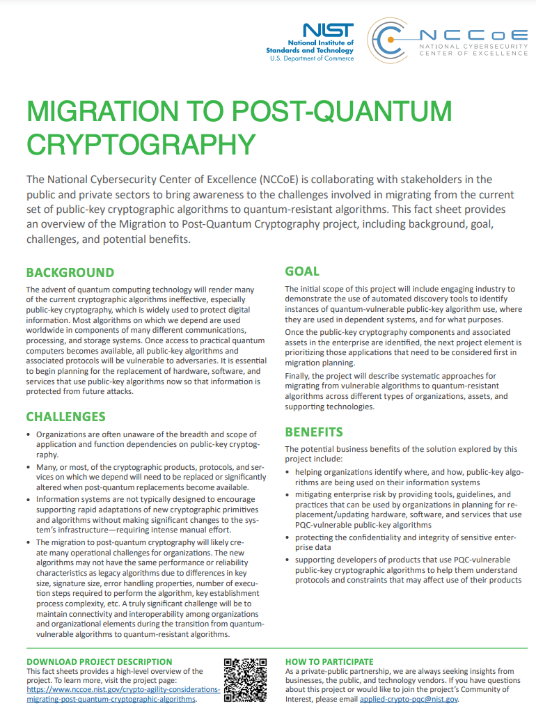 What can organizations do now?
Perform a quantum risk assessment within your organization
Identify information assets and their current crypto protection
Identify what ‘x’, ‘y’, and ‘z’ might be for you – determine your quantum risk
Prioritize activities required to maintain awareness, and to migrate technology to quantum-safe solutions
Evaluate vendor products with quantum safe features
Know which products are not quantum safe
Ask vendors for quantum safe features in procurement templates
Develop an internal knowledge base amongst IT staff
Track developments in quantum computing and quantum safe solutions, and to establish a roadmap to quantum readiness for your organization

Act now – it will be less expensive, less disruptive, and less likely to have mistakes caused by rushing and scrambling
Conclusion
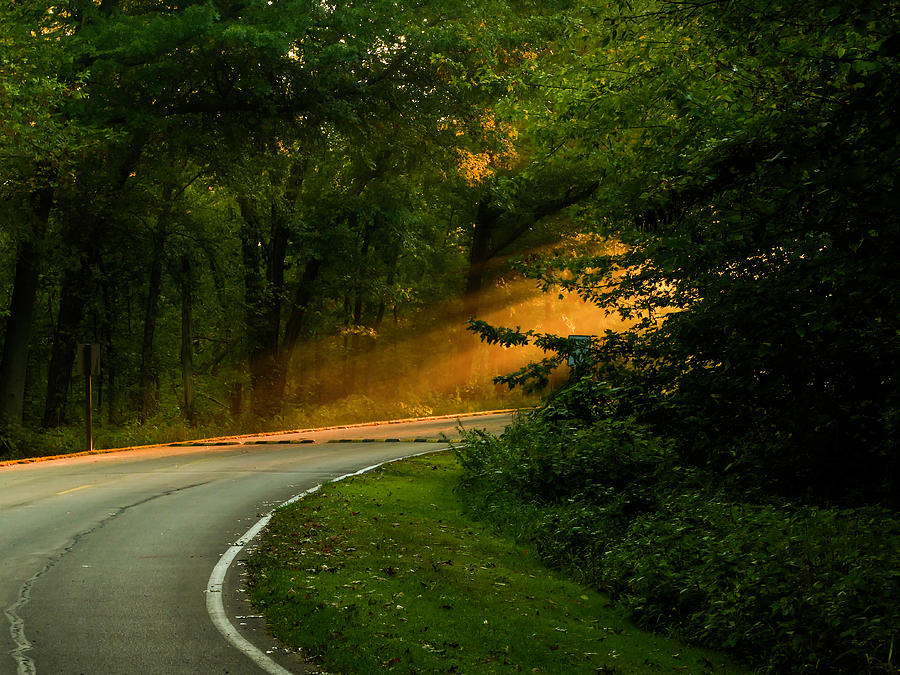 The Beginning of the End is here!
Or is it the end of the beginning?


NIST is grateful for everybody’s efforts


Check out www.nist.gov/pqcrypto
Sign up for the pqc-forum for announcements & discussion
send e-mail to pqc-comments@nist.gov
[Speaker Notes: Talk about some attacks on lattices and sphincs+]